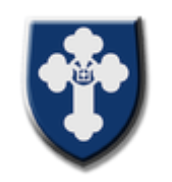 Maths Knowledge Organiser – Trigonometric graphs
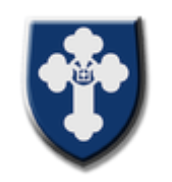 Keywords
Sine, cosine, tangent, graph, reflection, translation, stretch, vertical, horizontal.
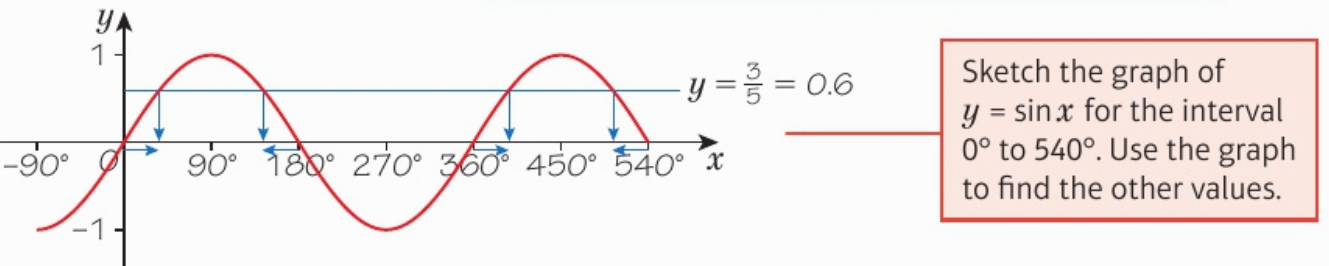 BB
Trigonometric graphs
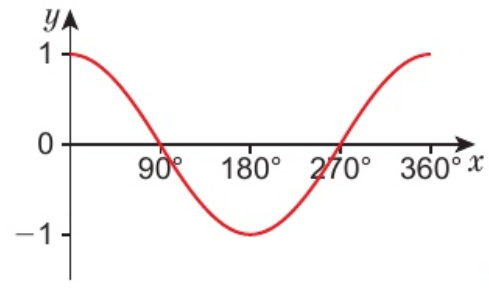 Transforming trigonometric graphs
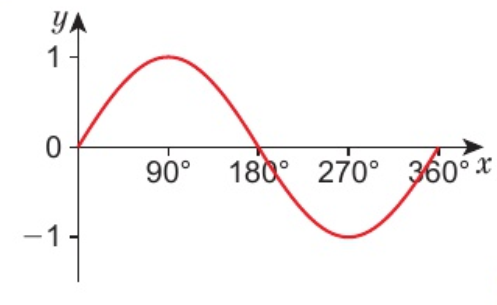 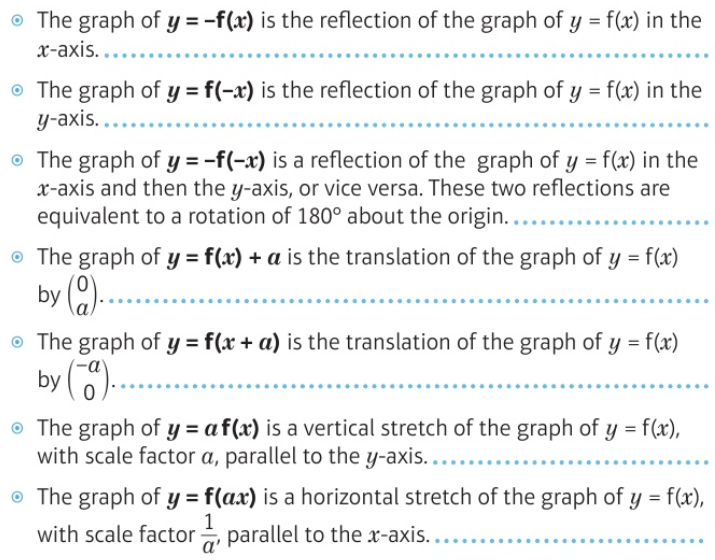 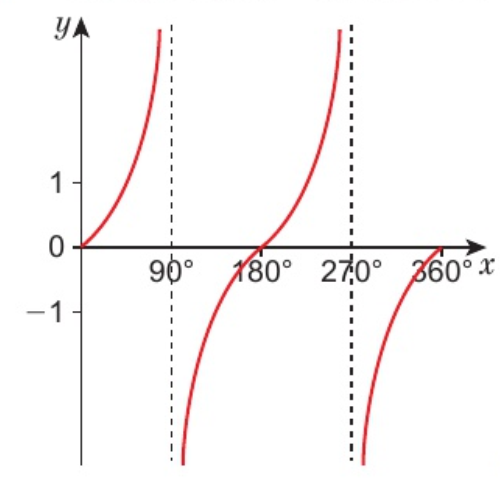 Prior Knowledge: Trigonometry, sine and cosine rule, transforming graphs, solving equations
Hegarty Clip:
303-305
Corbett Maths Clip:
324, 328 - 330